First Sunday after Christmas Day
Year A
Isaiah 63:7-9 
Psalm 148 
Hebrews 2:10-18 Matthew 2:13-23
I will recount the gracious deeds of the LORD, the praiseworthy acts of the LORD, because of all that the LORD has done for us.
Isaiah 63:7
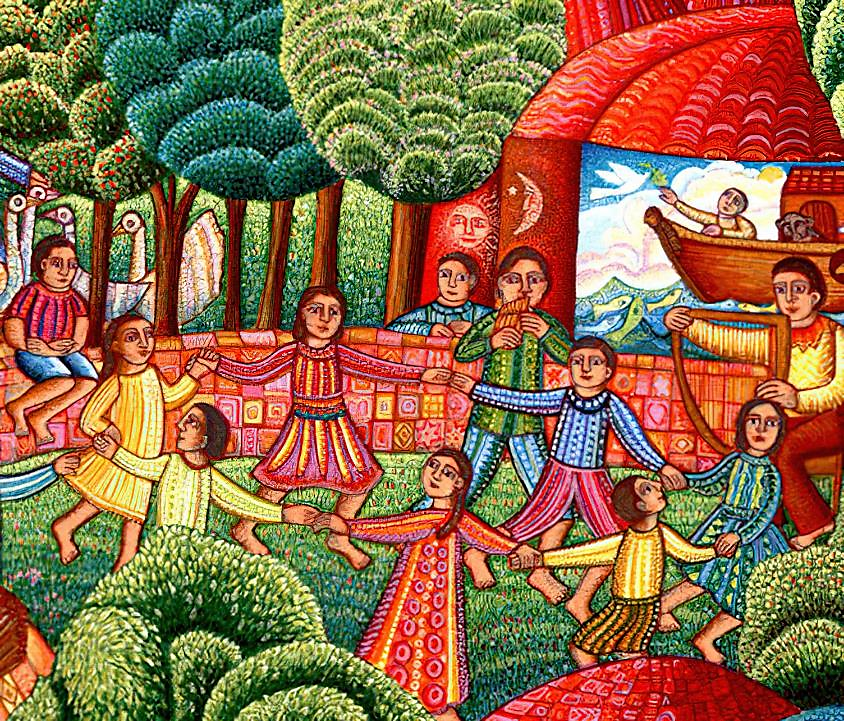 A Visit

John August Swanson
Praise the LORD! ...Praise him, sun and moon; praise him, all you shining stars!
Psalm 148:1a, 3a
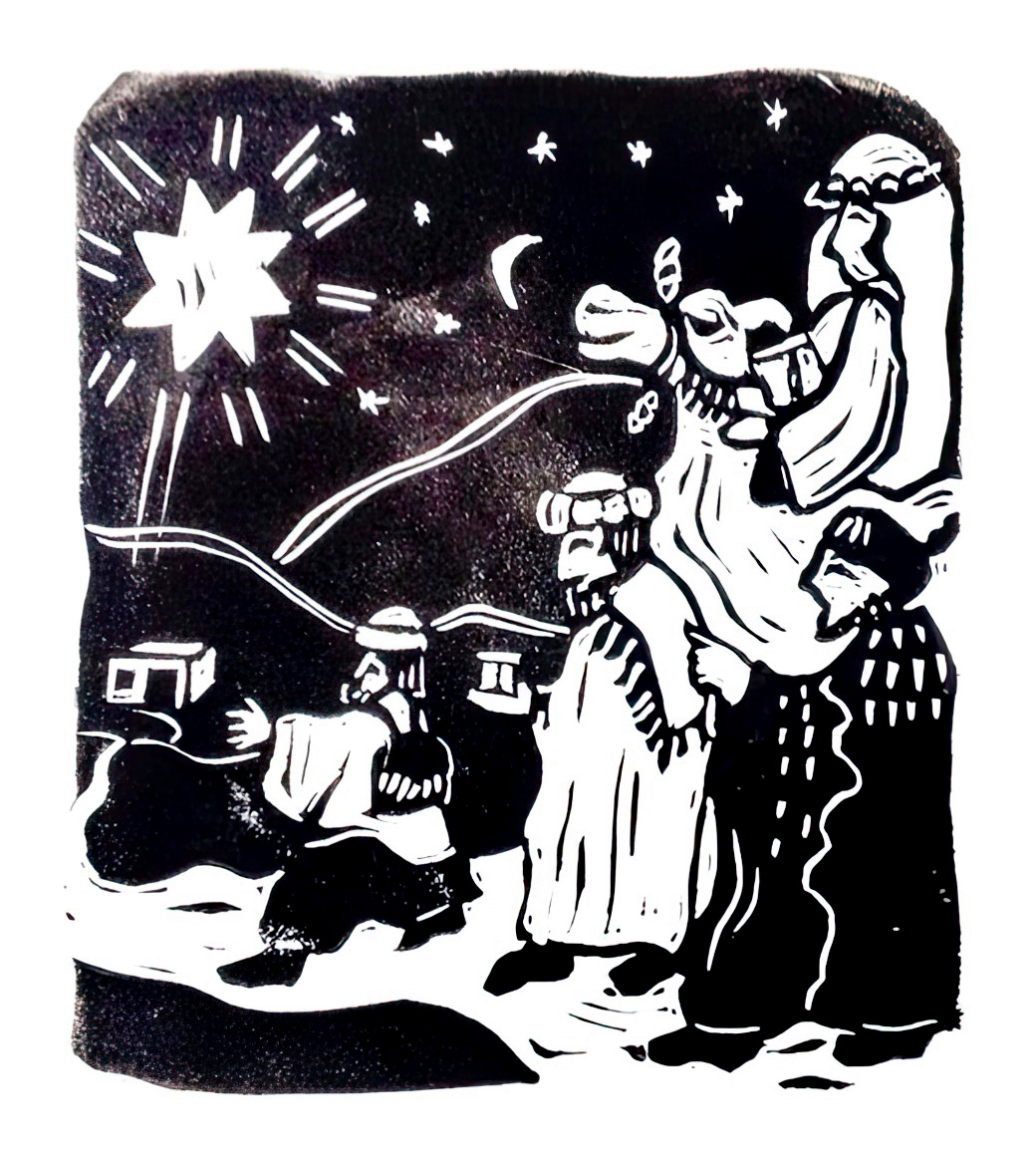 The Magi

Cara Hochhalter
Praise the LORD from the earth, you sea monsters and all deeps,
Psalm 148:7
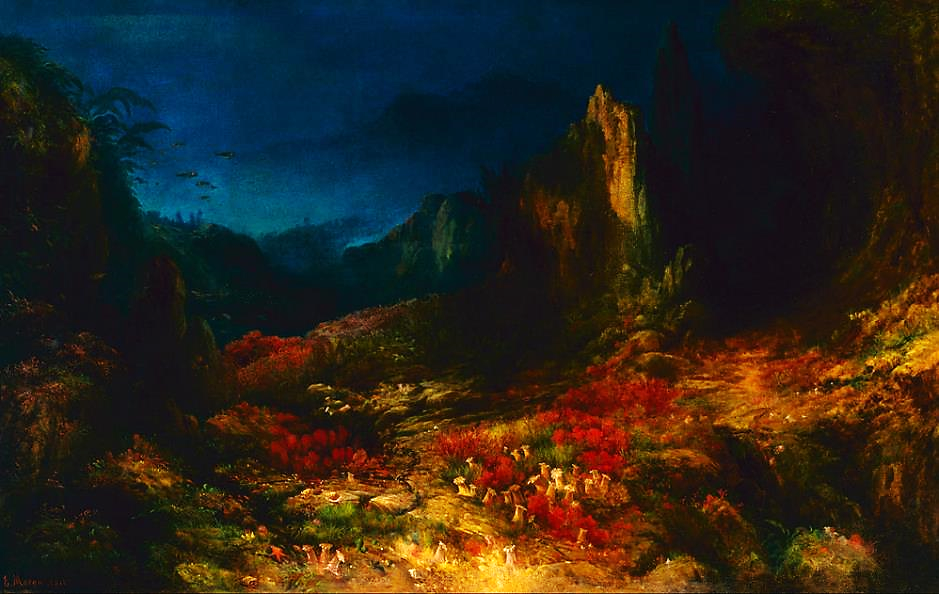 The Valley in the Sea (1862)  --  Edward Moran, Indianapolis Museum of Art
Wild animals and all cattle, creeping things and flying birds! … Praise the Lord!
Psalm 148:10, 14c
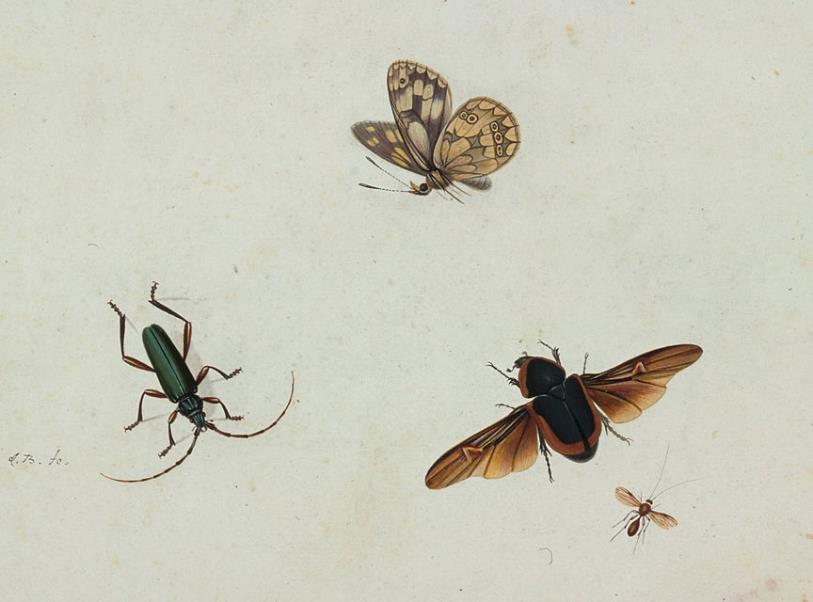 Four Insects  --  Johannes Bronkhorst, Centraal Museum, Utrecht, Netherlands
Because he himself was tested by what he suffered, he is able to help those who are being tested.
Hebrews 2:18
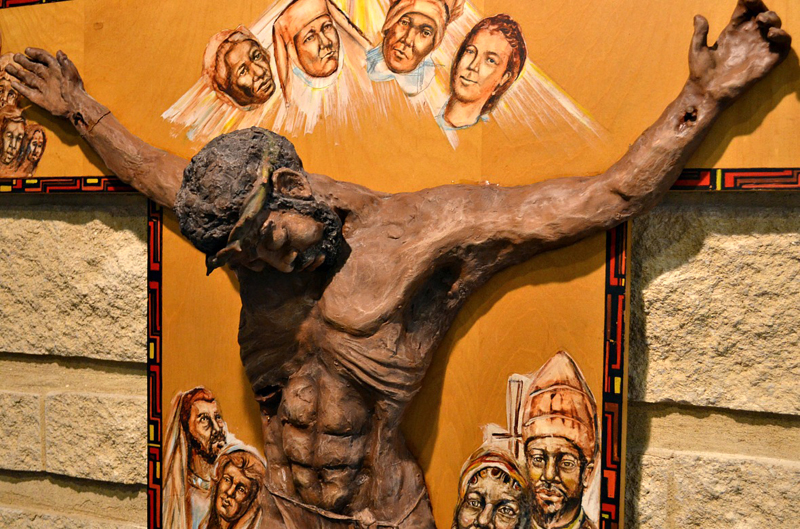 Crucifixion  --  St. Benedict the African Church, Chicago, IL
saying, … "Here am I and the children whom God has given me."
Hebrews 2:12, 13c
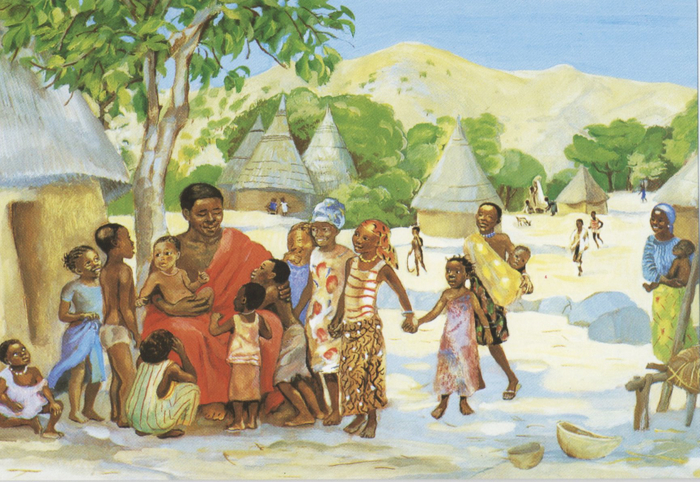 Jesus Welcomes the Children  --  JESUS MAFA, Cameroon
… an angel of the Lord appeared to Joseph in a dream and said, "Get up, take the child and his mother, and flee to Egypt…”
Matthew 2:13b
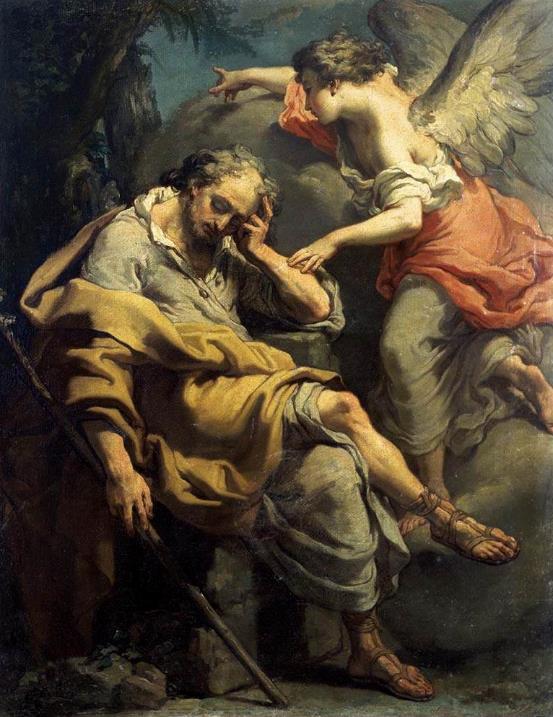 Joseph’s Dream 

 Gaetano Gandolfi
Herod… sent and killed all the children in and around Bethlehem who were two years old or under…
Matthew 2:16b
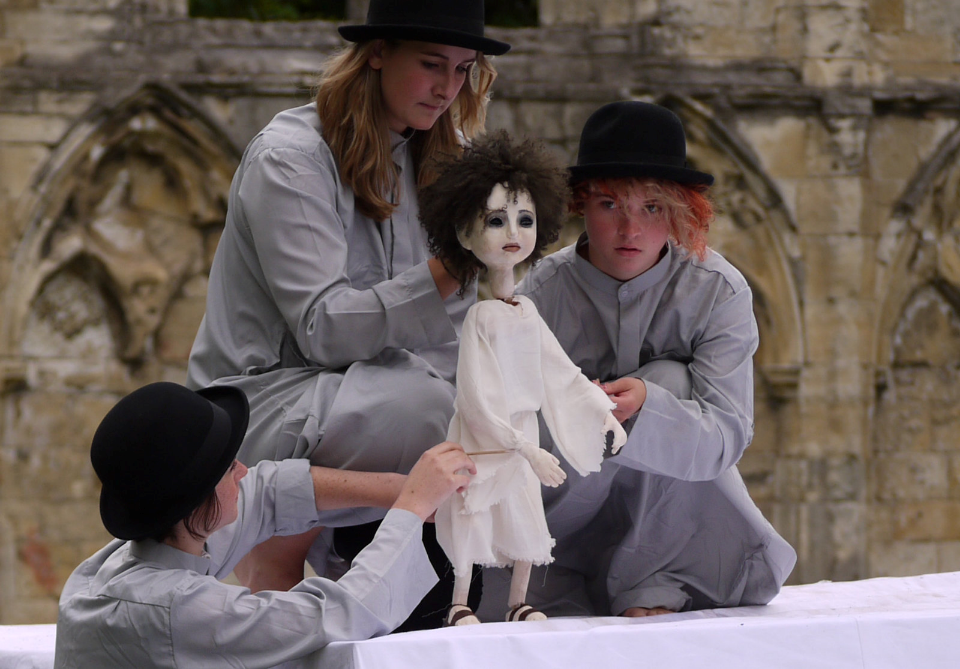 Massacre of the Innocents, a Mystery Play  --  York Cathedral, York, England
"A voice was heard in Ramah, wailing and loud lamentation, Rachel weeping for her children; she refused to be consoled, because they are no more."
Matthew 2:18
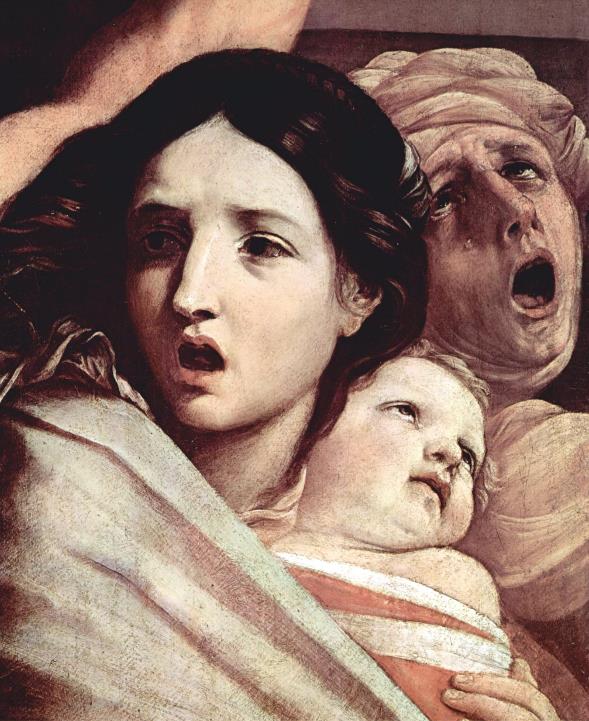 Massacre of the Innocents

Guido Reni
Pinacoteca Nazionale Bologna, Italy
"Get up, take the child and his mother, and go to the land of Israel, for those who were seeking the child's life are dead."
Matthew 2:20
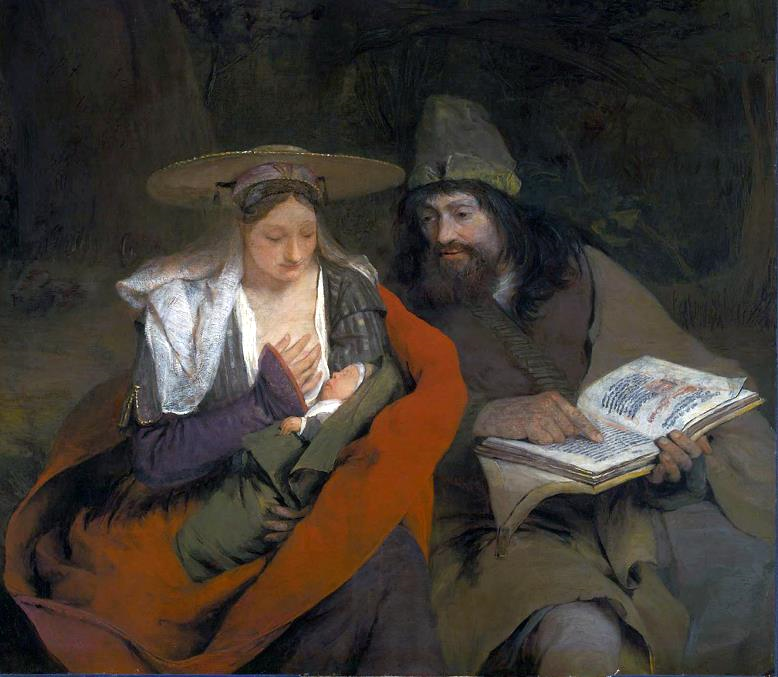 Rest on the Flight into Egypt  --  Aert de Gelder, MFA, Boston
There he made his home in a town called Nazareth, so that what had been spoken through the prophets might be fulfilled, "He will be called a Nazorean."
Matthew 2:23
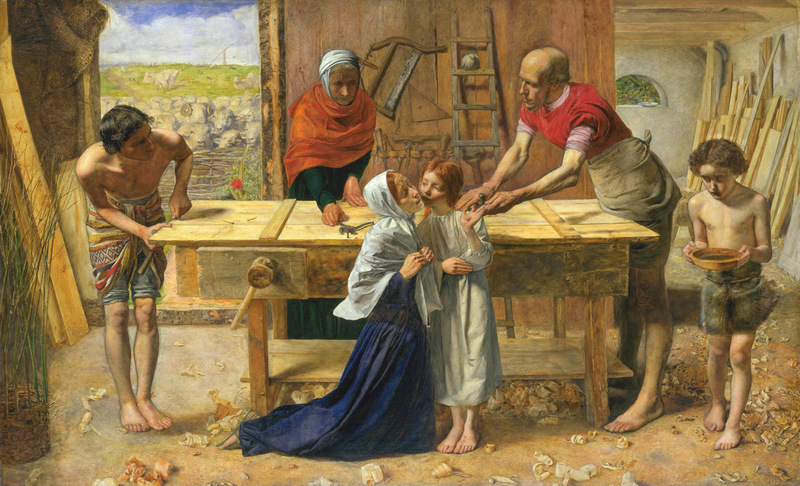 Christ in the House of His Parents  --  John Everett Millais, Tate  Britain, London
Credits
New Revised Standard Version Bible, copyright 1989, Division of Christian Education of the National Council of the Churches of Christ in the United States of America. Used by permission. All rights reserved.
Estate of John August Swanson, https://johnaugustswanson.com
Cara Hochhalter - The artist has granted permission for the non-commercial use of this image with attribution.
https://commons.wikimedia.org/wiki/File:Moran,_Edward_-_The_Valley_in_the_Sea_-_Google_Art_Project.jpg
https://commons.wikimedia.org/wiki/File:Johannes_Bronkhorst_-_Four_insects_-_Google_Art_Project.jpg
https://www.flickr.com/photos/seanbirm/31589314255 - Sean Birmingham
http://diglib.library.vanderbilt.edu/act-imagelink.pl?RC=48395
http://commons.wikimedia.org/wiki/File:'Joseph's_Dream',_painting_by_Gaetano_Gandolfi,_c._1790.jpg
https://www.flickr.com/photos/robbophotos/4810474650/
https://commons.wikimedia.org/wiki/File:Guido_Reni_-_Massacre_of_the_Innocents_detail2_-_Pinacoteca_Nazionale_Bologna.jpg
https://commons.wikimedia.org/wiki/File:The_Rest_on_The_Flight_into_Egypt_-_Arent_de_Gelder_-_Q20536897.jpg
http://commons.wikimedia.org/wiki/File:John_Everett_Millais_-_Christ_in_the_House_of_His_Parents_(%60The_Carpenter%27s_Shop%27)_-_Google_Art_Project.jpg
Additional descriptions can be found at the Art in the Christian Tradition image library, a service of the Vanderbilt Divinity Library, http://diglib.library.vanderbilt.edu/.  All images available via Creative Commons 3.0 License.